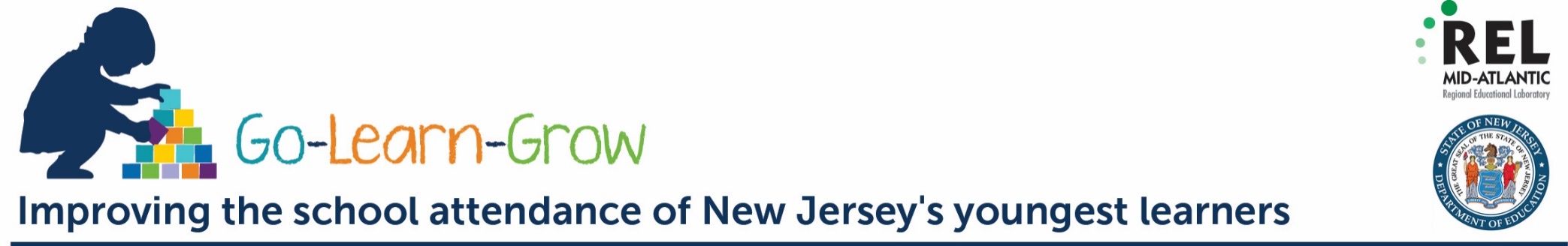 Attending School Every Day: Preschool and Kindergarten Attendance Can Spell Success!
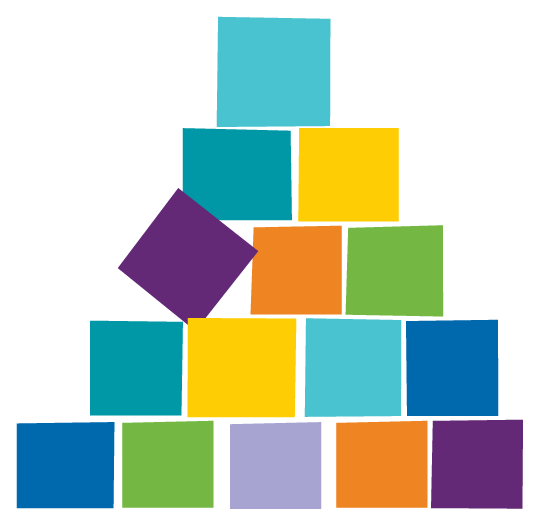 [Speaker Notes: Presenter notes: You can use all or part of this presentation, depending on your specific needs and time constraints. Enclosed are suggested talking points. All italicized text is for presenter reference only. Please consider passing out accompanying parent/family handout.

New Jersey schools across the state are working on improving school attendance, including ours! Starting early is important to your child’s future success. Today we will talk about the importance of your [preschooler, kindergartener or young child] attending school every day and how we as a team can best support your child’s learning by addressing challenges to school attendance.

This presentation has been prepared in collaboration with the New Jersey Department of Education and REL Mid-Atlantic, which is one of 10 regional educational laboratories across the U.S. that work in partnership with educators and policymakers to develop and use research that improves academic outcomes for students.]
How much is too much school to miss?
When children miss 10% or more of the school year, research suggests it is harder for them to develop a strong base for learning. 
Being absent 2 or more days a month can add up to missing 10 percent of the school year.
[Speaker Notes: In order for your young child to succeed in school this year and for years to come, it is important that they attend school every day! When your child misses 10% or more of school days--roughly two days per month--it may be harder for them to develop a strong foundation for learning. 

NJDOE guidance for presenter to consider including depending on school program and attendance policy: For a half day preschool or kindergarten session, the student must be present for at least one hour to be considered present for a full day.

References: 
Chen, P., & Rice, C. (2017). Showing up matters: The state of chronic absenteeism in New Jersey, 3rd annual report. Newark, NJ: Advocates for Children of New Jersey. Retrieved from https://acnj.org/downloads/2017_11_20_nj_chronic_absenteeism.pdf 

Ehrlich, S. B., Gwynne, J. A., & Allensworth, E. M. (2018). Pre-kindergarten attendance matters: Early chronic absence patterns and relationships to learning outcomes. Early Childhood Research Quarterly, 44, 136-151. Retrieved from https://www.sciencedirect.com/science/article/pii/S0885200617300583?via%3Dihub

New Jersey Department of Education. (2019). Guidance for reporting student absences and calculating chronic absenteeism. Trenton, NJ: State of New Jersey Department of Education. Retrieved from
https://www.state.nj.us/education/students/safety/behavior/attendance/ChronicAbsenteeismGuidance.pdf]
Important learning happens in the early years
Learning experiences in preschool and kindergarten can help your child explore, examine, and learn about the world around them. 
When your child misses school they could be missing out on: 
Naming letters and matching them to their sounds
Early reading and writing skills
Counting objects and recognizing shapes
Critical thinking skills, such as planning and carrying out experiments and learning cause and effect
Learning to manage their emotions, be attentive in class, solve problems, and care for others
Speaking clearly to express their feelings and ideas
[Speaker Notes: Being at school every day helps your young child build a base for learning for many years to come. Learning experiences in preschool and kindergarten can help your child explore, examine, and learn about the world around them and can give them the skills they need to succeed in the future. 

So for instance, when our children miss two or more days in the classroom each month, for whatever reason, it can make it harder for them to succeed in school in the future. They could be missing out on:
Beginning to identify and name letters and match them to their sounds (English language arts).
Early reading and writing skills (English language arts).
Learning early mathematical concepts, exploring numbers, spatial relationships and measurement, and geometry, such as counting objects and describing shapes and space (Mathematics).
Critical thinking skills, such as learning about cause and effect, understanding relationships between objects, planning and carrying out investigations, and constructing explanations (Science).
Learning to manage their emotions, be attentive in class, solve problems, care for others, and talk about their feelings and ideas. (Social-Emotional).

References: 
Chen, P., & Rice, C. (2017). Showing up matters: The state of chronic absenteeism in New Jersey, 3rd annual report. Newark, NJ: Advocates for Children of New Jersey. Retrieved from https://acnj.org/downloads/2017_11_20_nj_chronic_absenteeism.pdf 

Ehrlich, S. B., Gwynne, J. A., & Allensworth, E. M. (2018). Pre-kindergarten attendance matters: Early chronic absence patterns and relationships to learning outcomes. Early Childhood Research Quarterly, 44, 136-151. Retrieved from https://www.sciencedirect.com/science/article/pii/S0885200617300583?via%3Dihub

Hernandez, D. J. (2011). Double jeopardy: How third-grade reading skills and poverty Influence high school graduation. Baltimore, MD: Annie E. Casey Foundation. Retrieved from https://eric.ed.gov/?id=ED518818

Gottfried, M. A. (2014). Chronic absenteeism and its effects on students’ academic and socioemotional outcomes. Journal of Education for Students Placed at Risk, 19(2), 53–75. Retrieved from https://www.tandfonline.com/doi/abs/10.1080/10824669.2014.962696

RI DataHUB. (2015). Chronic absenteeism among kindergarten students [Presentation]. Kingston, RI: RI DataHUB. Retrieved from http://ridatahub.org/datastories/chronic-absenteeism-in-kindergarten/1/

Robinson, C. D, Lee, M. G., Dearing, E., & Rogers, T. (2018). Reducing student absenteeism in the early grades by targeting parental beliefs. American Educational Research Journal, 20, 1–30. Retrieved from https://doi.org/10.3102/0002831218772274 

New Jersey Department of Education. (2016). Kindergarten — student learning standards. Trenton, NJ: State of New Jersey Department of Education. Retrieved from https://www.nj.gov/education/ece/standards/k.htm

New Jersey Department of Education. (2014). Preschool Teaching and Learning Standards. Trenton, NJ: State of New Jersey Department of Education. Retrieved from https://www.nj.gov/education/ece/guide/standards.pdf]
Missing school puts children at risk of falling behind
Missing school in the early years can lead to future struggles with school readiness, school suspensions, and being held back in later grades.
Students who are chronically absent early on are more likely to experience the following in later grades:
Lower school readiness scores in math, letter recognition, and social emotional skills 
Challenges meeting reaching key reading milestones
Continued attendance issues
Poor social-emotional development and behavior problems 
Suspensions and being held back in later grades
[Speaker Notes: Did you know that missing school in the early years doesn’t just limit your child’s learning now? It also puts them at risk of falling behind in the future. 

Research shows that students who miss 10% of a pre-kindergarten year, roughly 2 days a month, or more had lower kindergarten readiness scores in math, letter recognition, and social emotional skills like engaging with others, cooperation, following instructions, and regulating their emotions. 

Research also shows missing school early on can lead to future struggles meeting important reading milestones. For instance, students who missed a lot of school in pre-kindergarten scored lower on reading fluency in 2nd grade. Early reading performance, in turn, can also predictive future school success. When students are behind in reading performance in the third grade, they are four times more likely to drop out of high school.

Research shows that pre-kindergarteners who miss a lot of school were five to six times more likely to miss a lot of school in later grades.

Missing school in pre-kindergarten and kindergarten has also been linked to poor social emotional development in the early grades with students more likely to experience behavior problems later on, leading to more school suspensions. In addition, absences in the early grades decrease students' likeliness to move on to the next grade. A study found that one quarter of the students who were chronically absent in pre-kindergarten and kindergarten were held back in later grades.

References:
Ehrlich, S. B., Gwynne, J. A., & Allensworth, E. M. (2018). Pre-kindergarten attendance matters: Early chronic absence patterns and relationships to learning outcomes. Early Childhood Research Quarterly, 44, 136-151. Retrieved from https://www.sciencedirect.com/science/article/pii/S0885200617300583?via%3Dihub

Gottfried, M. A. (2015). Can center-based childcare reduce the odds of early chronic absenteeism? Early Childhood Research Quarterly, 4(2), 1–15. Retrieved from https://doi.org/10.1016/j.ecresq.2015.04.002
 
Hernandez, D. J. (2011). Double jeopardy: How third-grade reading skills and poverty Influence high school graduation. Baltimore, MD: Annie E. Casey Foundation. Retrieved from https://eric.ed.gov/?id=ED518818

Connolly, F., & Olson, L. (2012). Early elementary performance and attendance in Baltimore City Schools’ pre-kindergarten and kindergarten. Baltimore, MD: Baltimore Education Research Consortium. Retrieved from http://baltimore-berc.org/pdfs/PreKKAttendanceFullReport.pdf

New Jersey Department of Education. (2014). Preschool Teaching and Learning Standards. Trenton, NJ: State of New Jersey Department of Education. Retrieved from https://www.nj.gov/education/ece/guide/standards.pdf]
We want to help you get your child to school
Many challenges may make it difficult for your child to attend school every day, such as:
Health conditions
Other family obligations or schedules to work around
Transportation challenges 
Unstable housing
Stressful life events
Let’s work together to support our children’s learning!
5
When is a child too sick to come to school?
Having a sore throat, cough, or mild congestion doesn't always mean a child can't handle going to school
Check with the school nurse (XXX-XXX-XXXX) or your doctor to help know when your child has symptoms that mean they are too sick for school. 
We can help you navigate your child’s chronic illness
If your child has a chronic illness, such as asthma, let’s work together on a plan that helps your child attend school regularly.
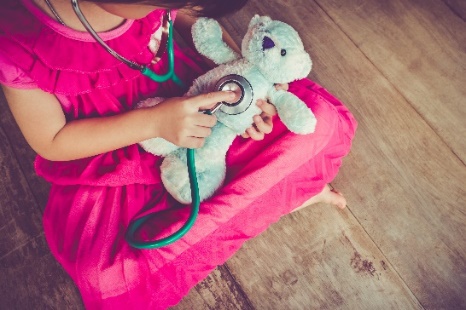 6
Do other obligations make it hard to prepare for school every day?
Habits start early! 
Help your child get into the habit of getting to school every day, on time by: 
Setting a regular bed time and morning routine
Laying out clothes and backpack the night before
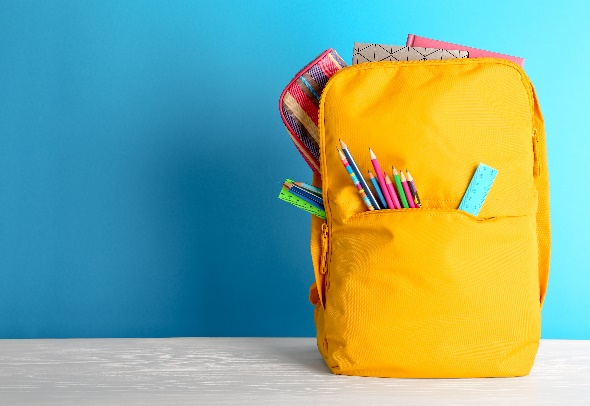 7
Need help with transportation to school?
Have a back-up plan! 
Check with us if you need help finding transportation. 
Talk to a friend, neighbor, or parent from your child’s class that you trust to provide support. 
Consider talking with a fellow parent here before you leave!
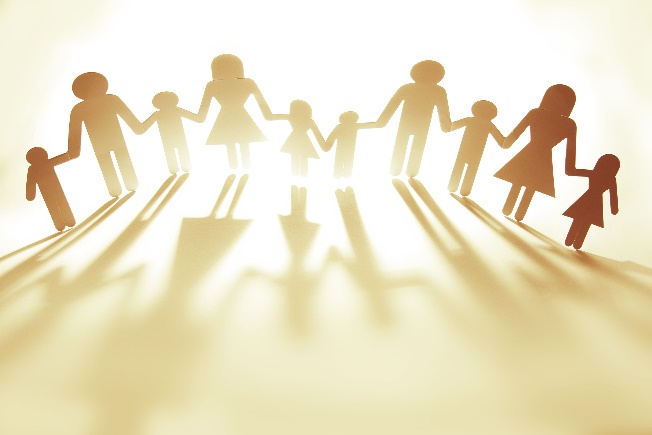 8
Experiencing unstable housing or other challenges?
There are resources in our state that can help!
Dial 2-1-1 or go to NJ211.org for assistance, or contact a local homeless prevention hotline.
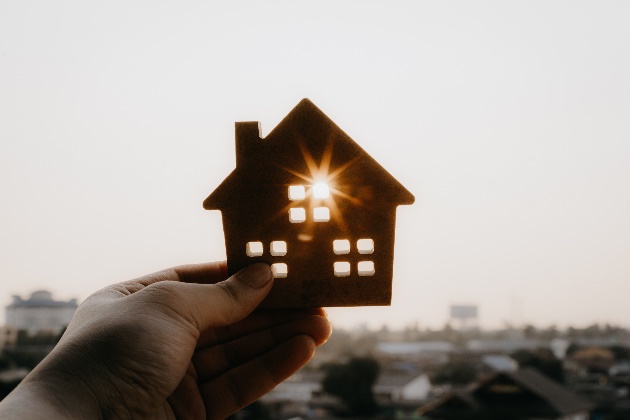 9
Having a hard time keeping track of missed school days for your young child?
Knowledge is power! 
Let’s work together to track our children’s attendance to avoid missing too much school:
Ask your child’s teacher for regular updates.
Refer to your school's online portal or parent webpage to help track attendance.
Look at the school calendar ahead of time and try to schedule family activities and vacations on non-school days.
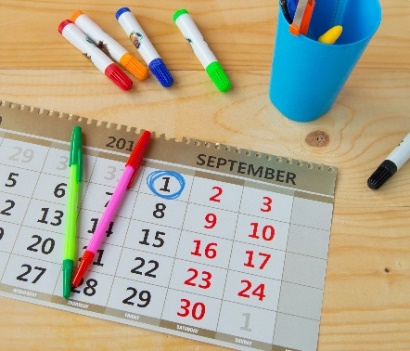 10
Getting our children to school, every day!
We’ve talked about the importance of school for your young learners and ways we can reduce the challenges to attending school every day. 
Please don’t hesitate to reach out to us about ways we can support you to ensure your child gets to school every day!
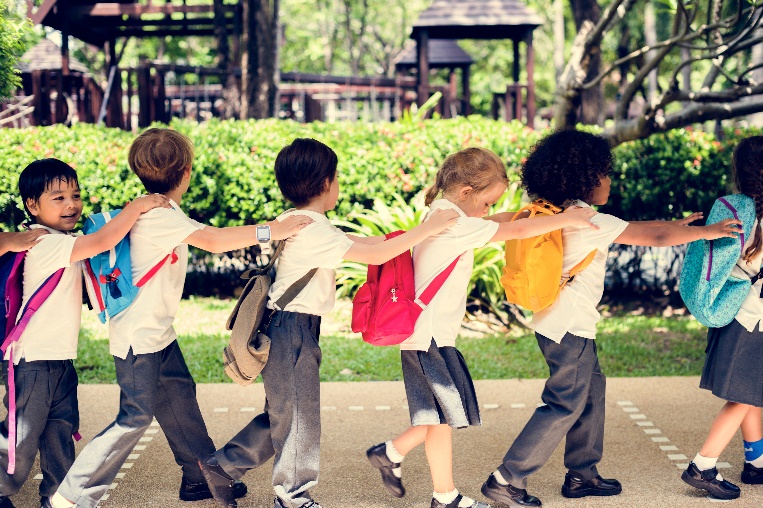 [Speaker Notes: We’ve talked about the importance of school for your young learners and ways we can reduce barriers your children have for attending school every day. Please don’t hesitate to reach out to us about ways we can support you to ensure your child gets to school every day! 

Note to presenter: If your school is implementing a strategy to reduce chronic absenteeism, we recommend discussing it with parents and families during this presentation. We also recommend adding to this slide or adding additional slides if you have other community-specific or school-specific ways you’d like to offer support to parents and families.

This would be a good opportunity to share the REL-NJDOE infographic flyer we’ve created for parents and families (in English and Spanish). 
Attendance Works is also a good resource to use. You can also share preschool and/or elementary school hand-outs found here (in English and Spanish): https://www.attendanceworks.org/resources/handouts-for-families/. 
Philadelphia’s Read By 4th program is also doing work in this area; here is a link to their site with resources you can provide: http://readby4th.org/families/attendance/]
Questions and Answers
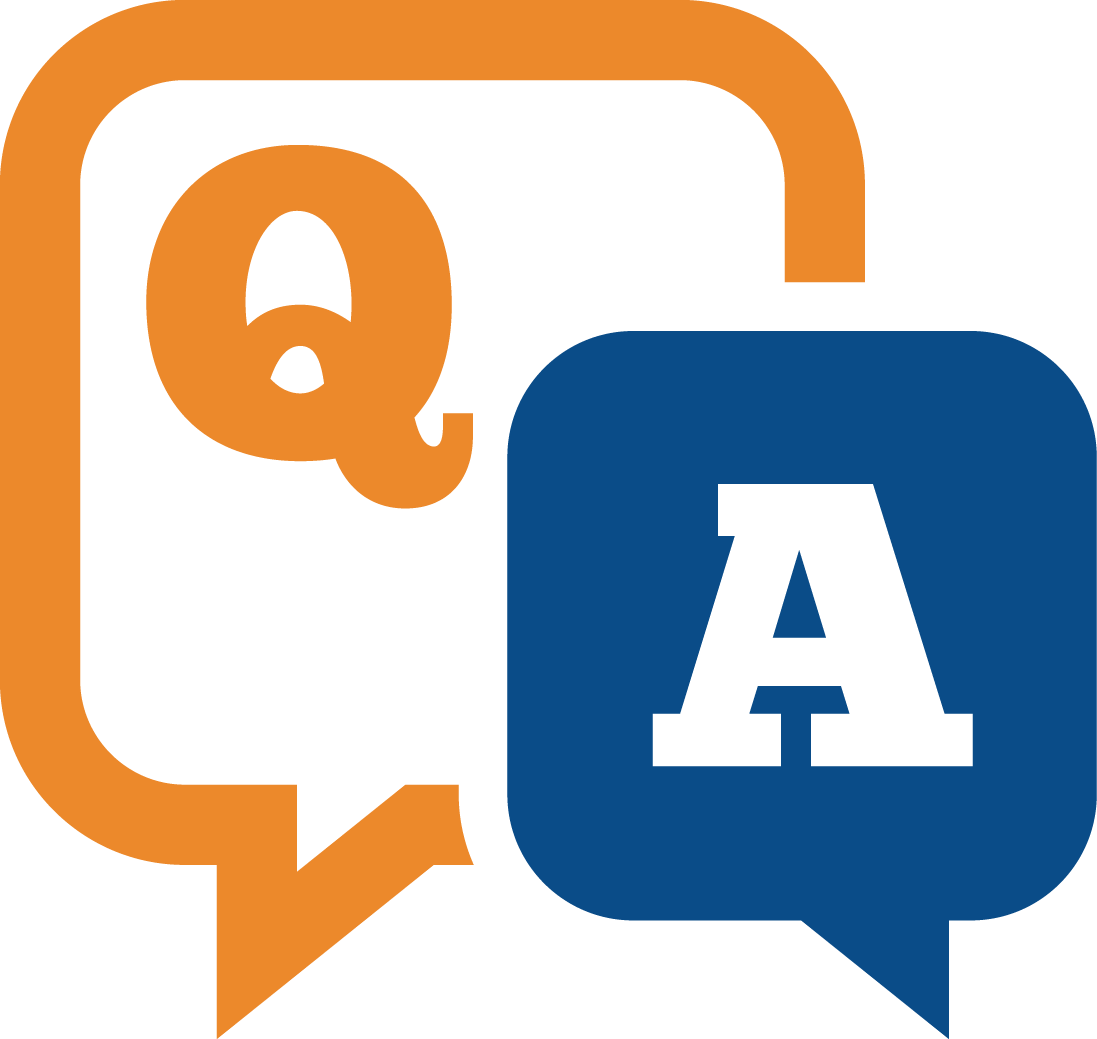 [Speaker Notes: Presenter note: Authors of this presentation suggest presenters leave time to respond to questions from parents and families. If no questions are asked, consider posing questions to parents, such as: Are there any ways we as a school can support you?]
Disclaimer
This work was funded by the U.S. Department of Education’s Institute of Education Sciences (IES) under contract ED-IES-17-C-0006, with REL Mid-Atlantic, administered by Mathematica. The content of the presentation does not necessarily reflect the views or policies of IES or the U.S. Department of Education, nor does mention of trade names, commercial products, or organizations imply endorsement by the U.S. government.
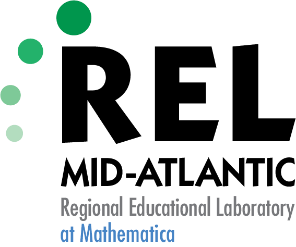 Regional Educational Laboratory Mid-Atlantic
13